product research
BY: MELAK AL RADHI
Yamaha ARIUS YDP-V240 Digital Piano
Price Range: $1,999.99  

Demand factors:
Musicians want it 
People like to listen to it
Supply factors:
It is manufactured
Not handmade 
Elasticity:
This is an elastic product, if the price increases people will buy other brands.
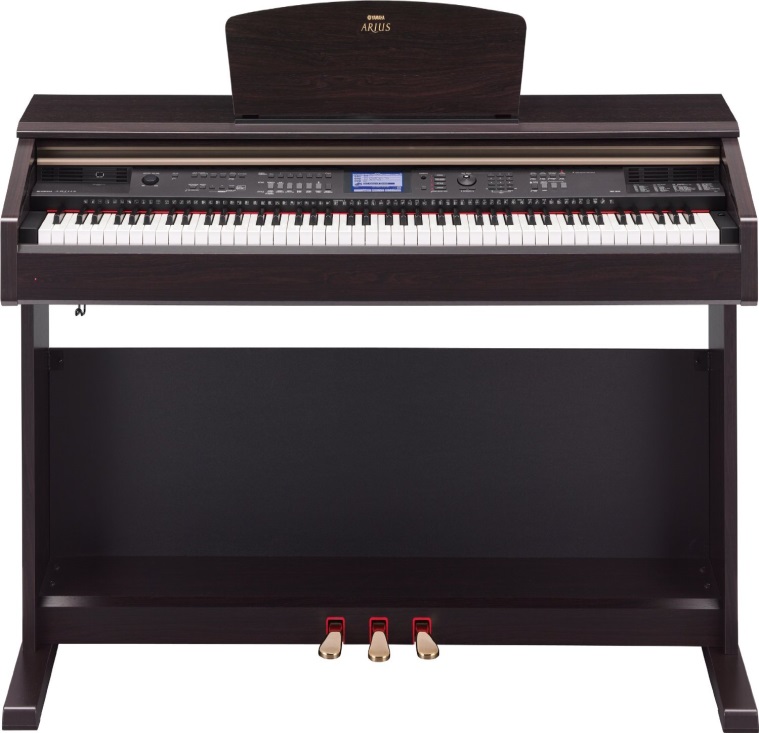 Beats Solo 2 Wireless On-ear Headphones
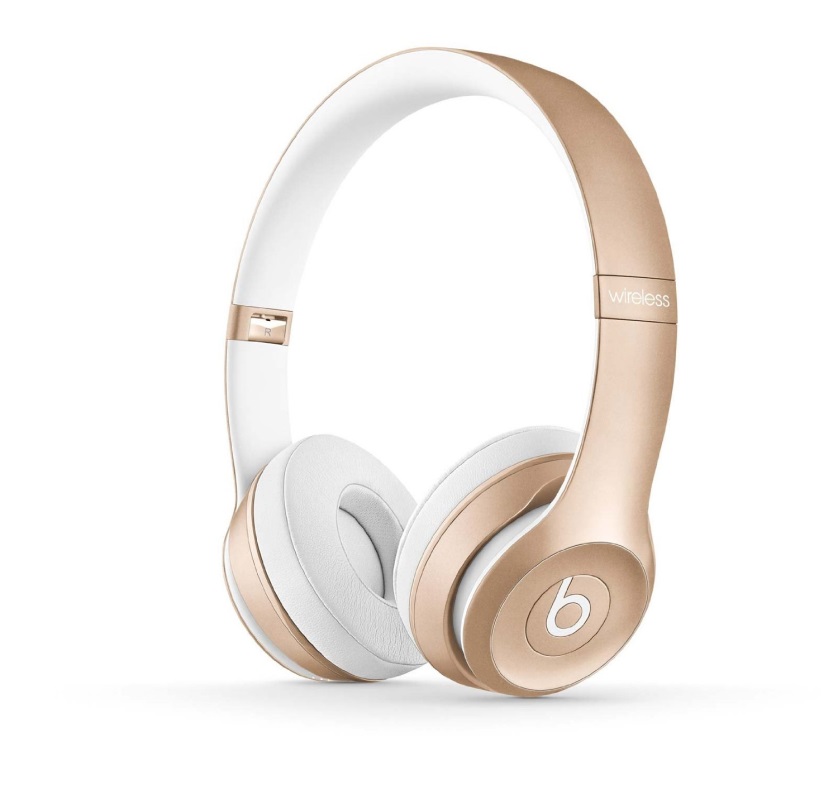 Price Range: $269.65

Demand factors:
Very popular
Has a high quality
Supply factors: 
High quality materials  
Last for long
Elasticity:
This is an elastic product. If the price increases, people will buy other brands.
Fashion Moschino Motorcycle Jacket Backpack Handbag
Price Range: $1,799.99

Demand factors:
It is attractive
It is a famous brand
Supply factors:
High quality leather
Last for longer time
Elasticity:
This is an elastic product. If the price increases, people will buy other brands.
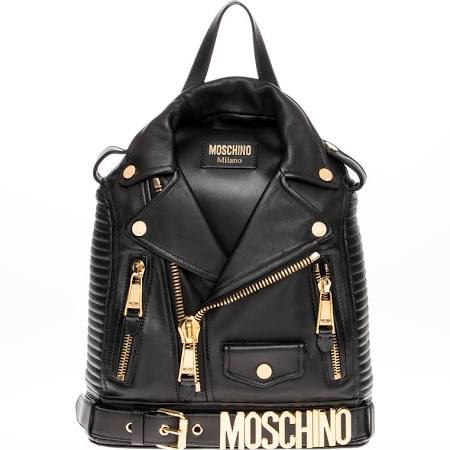 iPhone 6 - 64GB - Unlocked & SIM-Free - Gold/White - Apple
Price Range: $749.00

Demand factors:
People need its services 
Very popular now
Supply factors:
High quality materials 
Smooth metal service
Elasticity:
This is an elastic product. If the price increases, people will buy something else.
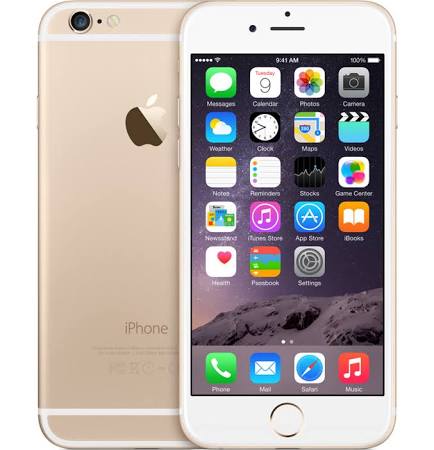 Ladies Rolex Oyster Perpetual Two Toned 76183
Price Range:$4,100.00

Demand factors:
It is attractive 
High quality brand
Supply factors:
Stainless steel case with 18k yellow gold smooth bezel 
 Silver dial with baton markers and Arabic numerals
Elasticity:
This is an elastic product. If its price increases, people will buy other bransd.
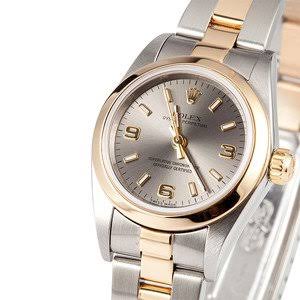 OMFEE Stainless Steel Inspired Crystal Screw Head Driver Oval Love Bangle Bracelet
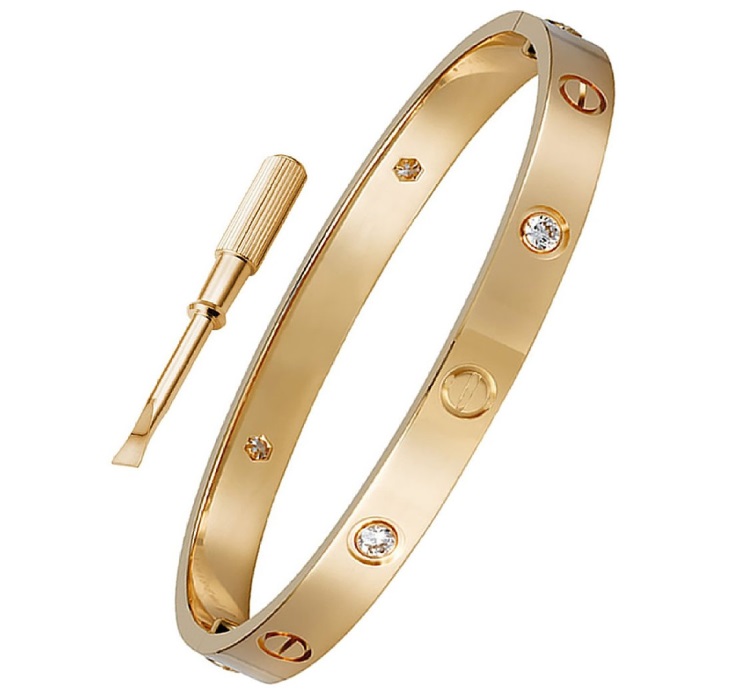 Price Range: $32.99

Demand factors:
It is attractive 
It is popular 
Supply factors:
It is manufactured
Not handmade 
Elasticity: 
This is an elastic product. If the price increases, people will buy other brands.
Moschino Raised Logo Letters iPhone
Price Range: $25.99

Demand factors:
It is attractive
It is popular 
Supply factors:
High quality 
Manufactured product
Elasticity:
This is an elastic product. If the price increases, people will buy other stuff.
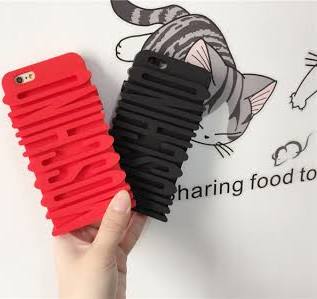 Micargi Bicycles Women's Tahiti 26“
Price Range: $199

Demand factors:
People want them
Bicycles are popular 
Supply factors:
Cheap materials
Manufactured materials
Elasticity:
This is an elastic product, if its price increases, people will buy other brands.
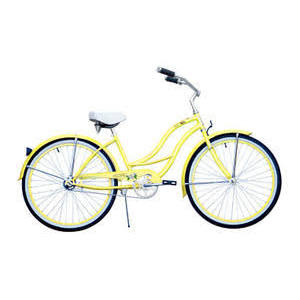 Anchor - Stitched Stripe Canvas Beach Bag
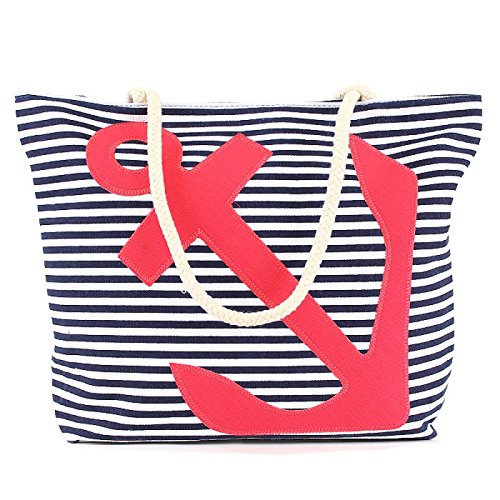 Price Range: $29.99

Demand factors: 
It fit a lot of stuff
It is attractive
Supply factors:
Cheap materials
It’s manufactured
Elasticity:
This is an elastic product. If the price increases, people will buy other brands.
Adeco Decorative Black Wood "Family" Wall Hanging Collage Picture
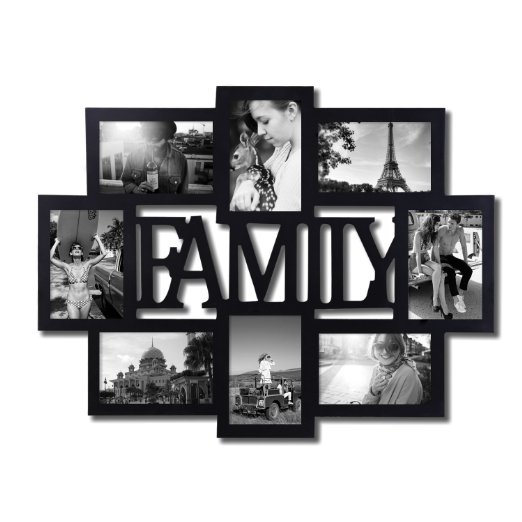 Price Range: $35.01
Demand factors:
It is attractive 
It is good for the design 
Supply factors:
Easy to hang; saw tooth hook on back
Cheap materials 
Elasticity:
This is an elastic product. If the price increases, people will buy other products.